Reimagining the Behavioral Healthcare Workforce
Nickie Zenn, Ed.S., NCSP
Licensed School Psychologist 
Academic Programs Director
Associate Professor of Instruction   
Dept. of Mental Health Law and Policy
College of Behavioral and Community Sciences (CBCS)
Department and Schools  
Child & Family Studies
Communication Sciences & Disorders
Criminology
Mental Health Law & Policy
School of Aging Studies
School of Social Work
Louis de la Parte Florida Mental Health Institute (FMHI)
DEPARTMENT OF MENTAL HEALTH LAW AND POLICY
Centers 
Baker Act Reporting Center 
Florida Center for Behavioral Health Improvements and Solutions - The Florida Behavioral Health Collaborative Pediatric Hotline – connecting child and adolescent psychiatrists and pediatric primary care providers. 
Johnson Laboratory – The Substance Misuse and Addictions Research Traineeship (SMART)and The Adolescent Cognitive Brain Development Study's Scientific Training in Addiction Research Techniques. (START)
MYPATH Collaborative – A patient-centered Partnership Addressing Trauma and Healing.  
Policy and Services Research Data Center (PSRDC) Criminal Justice, Mental Health, and Substance Abuse Technical Assistance Center 
Stigma Action Research (STAR) Lab
Voices of Behavioral Health (VBH) Lab
Bachelor of Science in Behavioral Healthcare
Concentrations: 
Applied Behavior Analysis
Children’s Behavioral Healthcare
Behavioral Healthcare Across the Life Span 
*Students are required to complete 120-hour field placement at an agency/behavioral healthcare for a semester  (8-10 hours a week during the Fall & Spring semesters and 12-15 hours a week during the Summer semester.)
Minors: 
Behavioral Healthcare 
Children’s Behavioral Healthcare
Forensic Behavioral Health
Concentration enrollment percentages
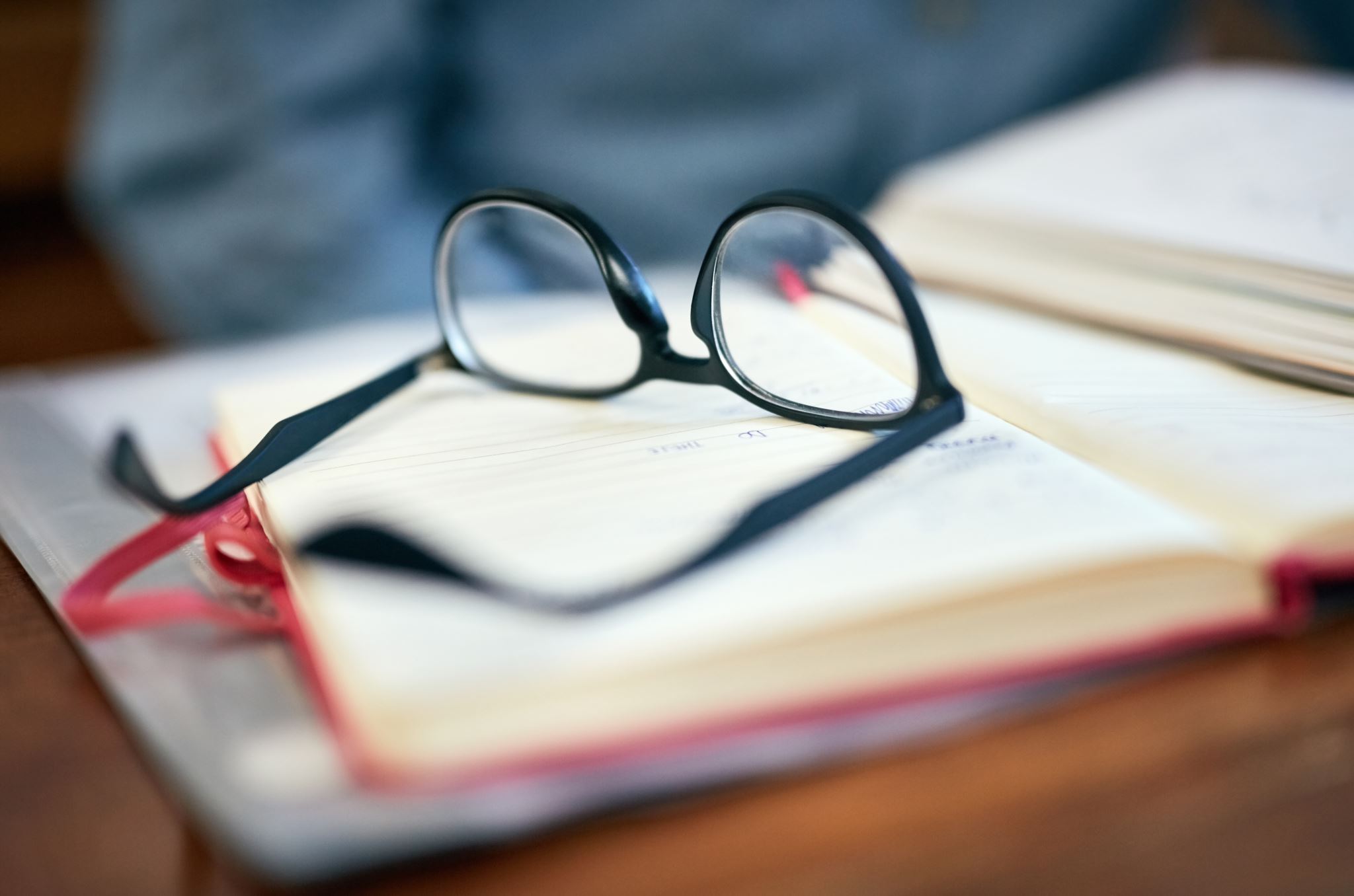 USF Undergraduate Behavioral Healthcare Scholars
Undergraduate Scholars discipline fields: 
Psychology	Nursing 	          
Social Work 	Health Sciences 
Gerontology	Public Health 
Sociology 	Biomedical Sciences

Majors with a concentration in Behavioral Healthcare: 
Interdisciplinary Social Sciences
General Studies 
Applied Sciences
Health Sciences
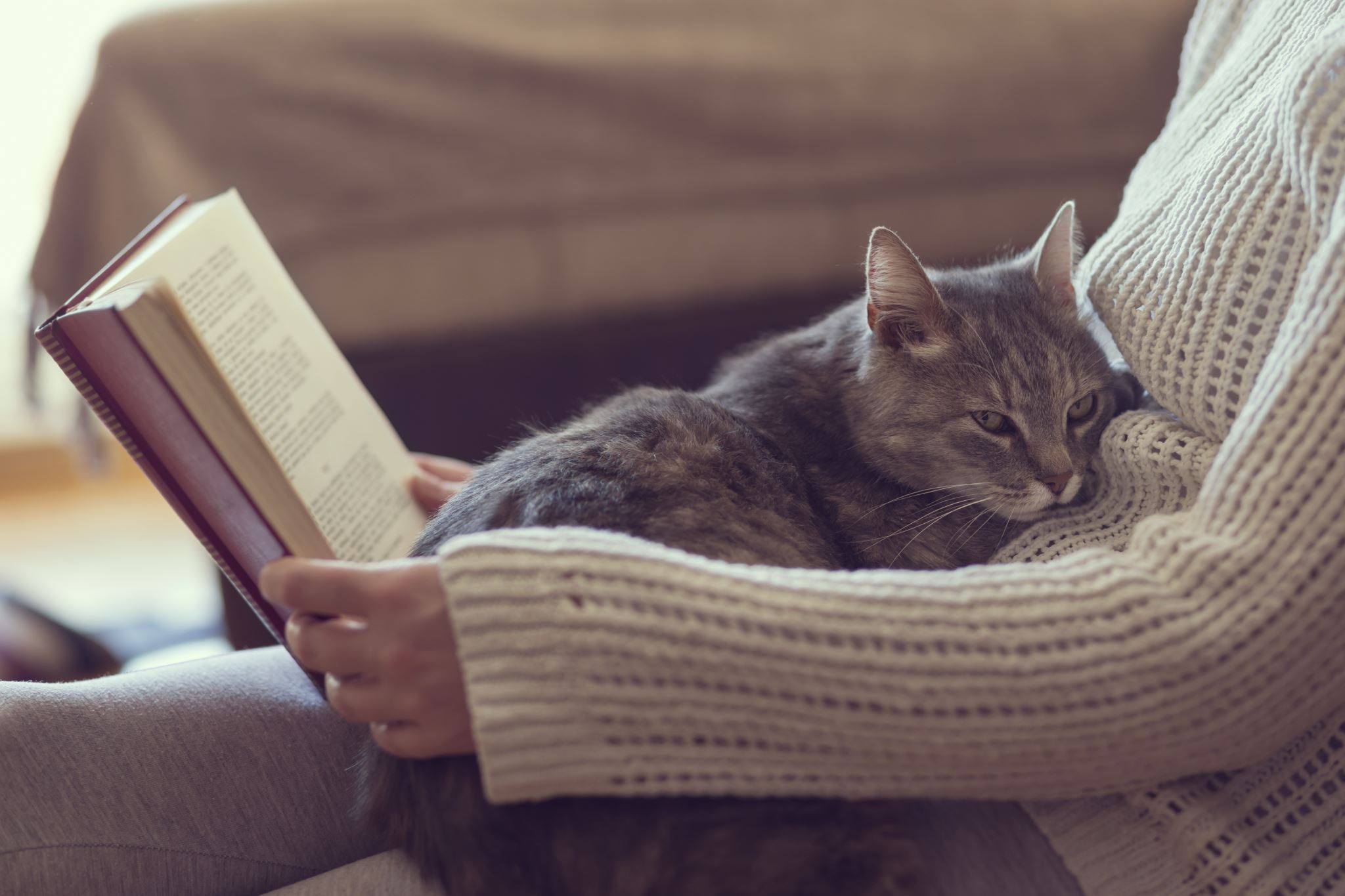 Topics Our Behavioral Healthcare Students Study
Mental Illness, Addictions, Recovery, Resiliency,  Behavioral Health Systems Delivery, System of Care, Managing Entities, CAT, FIT, SIPP, Wraparound, Child Welfare, Trauma-Informed Practices, Evidence-Based Practices, Motivational Interviewing, Intake Assessment and Screening, Smart Goals, Ethical Reasoning, Cultural Competency, Case Management, Child Development, School-Based Mental Health, Community Based Mental Health, Substance Use and Effective Treatments, Involuntary Examination, Older Adult Services, Applied Behavior Analysis, Research Methods, Co-Occurring Disorders, Drug Abuse Prevention and Treatment, Adult Psychopathology, Behavioral Health and the Family, Recovery Oriented Mental Health Services
Children’s Behavioral Healthcare courses
MHS 2031- Mental Health and Addictive Disorders – 
                     Psychological First Aid and Active Listening Skills 
                     Approximately 750 students are certified each year  
MHS 4490 – Children’s Behavioral Healthcare – Behavioral Healthcare systems delivery  
                       Systems of Care - Wraparound 
	        Trauma-Informed Care and Trauma-Informed Systems  
	        Florida – Behavioral healthcare systems delivery – 
                                       ME’s, SIPP, CAT, MRTs, FIT, Baker Act, Child Welfare, 
                                       DJJ, DOE, DCF, IDEA, Developmental Disabilities, MTSS,	       
MHS 4074 – Child Development and Trauma 

MHS 4931 Behavioral Healthcare Crisis Intervention series   -
	     Developed with Tampa Bay Crisis to address workforce and agency gaps
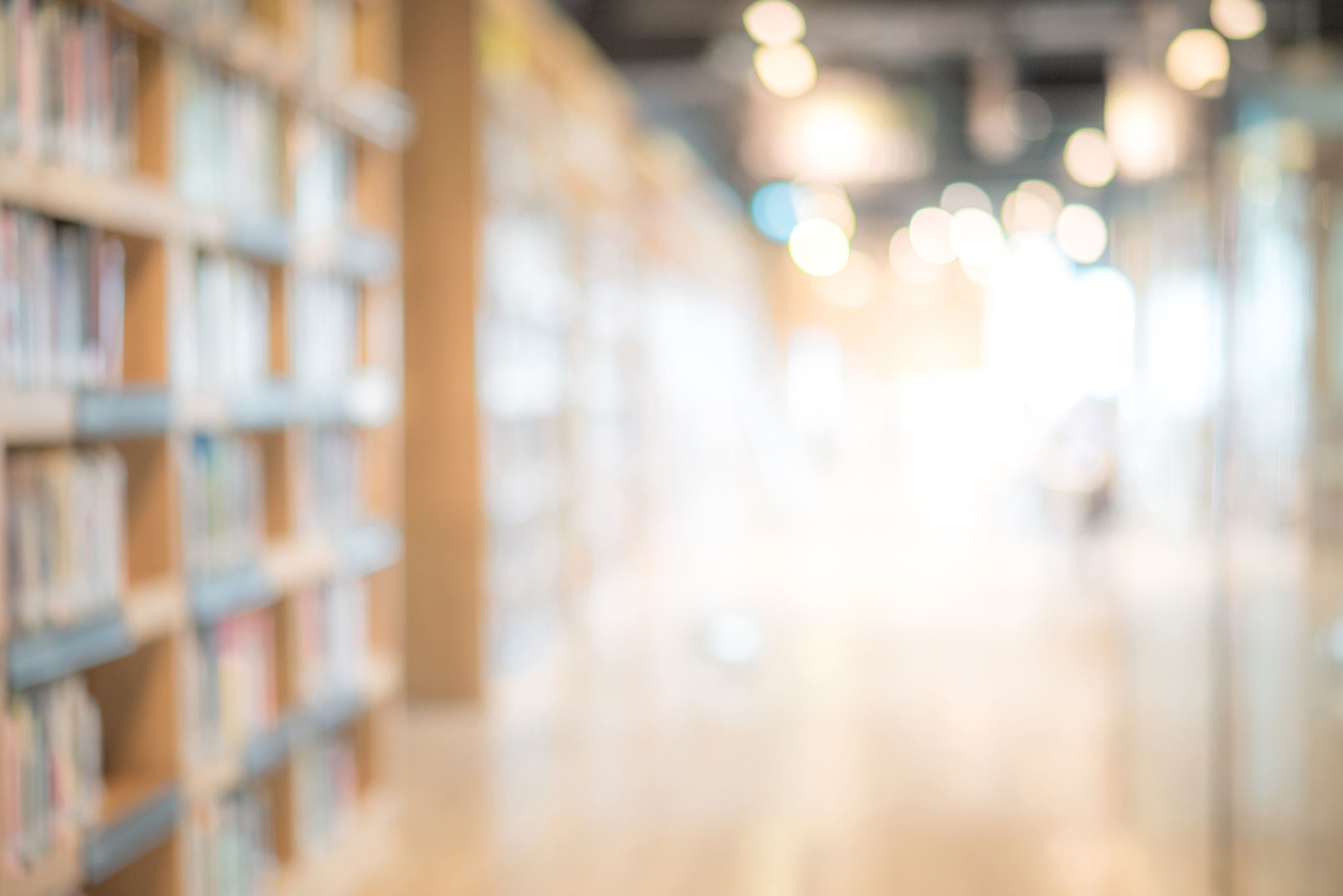 April 2021 BHC Seven Year Review External Reviewer Comments
“This program is unique – there are few if any programs similar to it. The national footprint of the program could be strengthened. I would strongly encourage the department to take a proactive role in advertising the department offerings not only locally and within Florida, but also nationally. There is significant and growing need to train young people to enter the behavioral health care workforce.”   


Amelia Arria, Ph.D. 
Dept. of Behavioral and Community Health 
University of Maryland School of Public Health
Enrollment continues to increase Students are not finding their way to Behavioral Healthcare positions.
Reimagine the Behavioral Healthcare  Workforce Workforce Challenges
Healthcare reform and focus on behavioral health wellness  
 Increased access to behavioral health care
Hospitals and health care provider expansion in the area of mental health and substance use services
National economy and low unemployment rates create opportunities for behavioral health professionals in other sectors. 
High turnover rates for entry level direct care positions. 
Licensed Mental Health Practitioners unable to meet the increased demands
University graduate training programs  
Employer recruitment of students of Behavioral Healthcare
Reimagine the Behavioral Healthcare  Workforce Certification
The Florida Certification Board
High School Diploma: 
Certified Recovery Peer Specialists  
Certified Behavioral Health Technician
Certified Prevention Specialist
Certified Recovery Support Specialist
Certified Recovery Residence Administrator
Certified Tobacco Treatment Specialist
Bachelor’s Degree: 
Certified Addiction Professional
Certified Behavioral Health Case Manager
Certified Behavioral Health Case Manager Supervisor
Certified Prevention Professional 
Certified Mental Health Professional
[Speaker Notes: Discuss gaps- professional association, professional development, skills and training prior to entry into the work force]
MHLP BHC Short-Term Goals
MHLP BHC Long-Term Goals
Thank You!